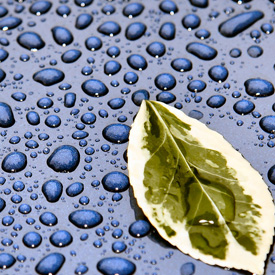 Biology
More Provincial Exam Practice!
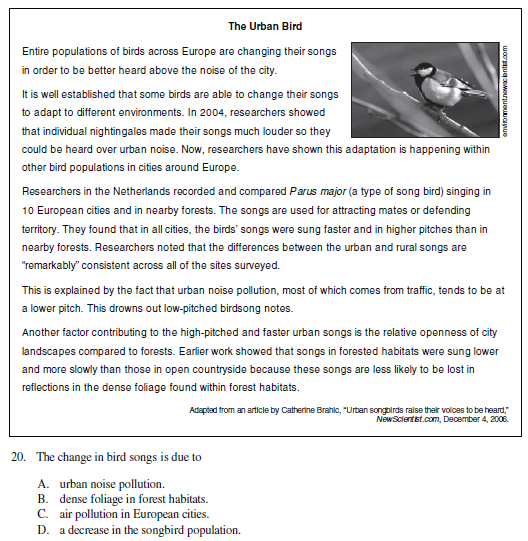 Strategies for answering article questions
1) Read the question first
2) Circle the key words
3) Search for the key words in the article and highlight those sentences
4) Read the answers to see which ones match the sentences in the article
5) Circle the correct answer and get it correct!
A- biomes
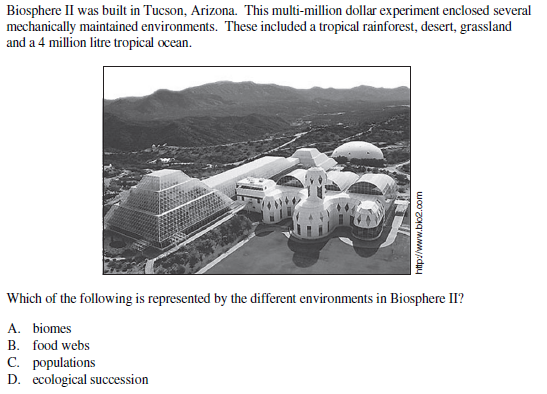 A – Low annual rainfall (grasslands are usually warm, no permafrost)
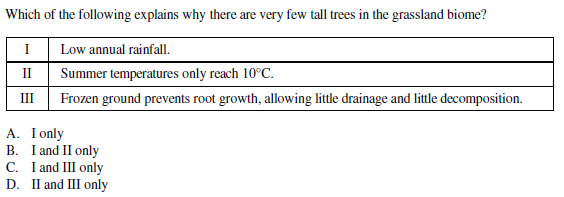 D – temperate rainforest (high rainfall, medium temperature)
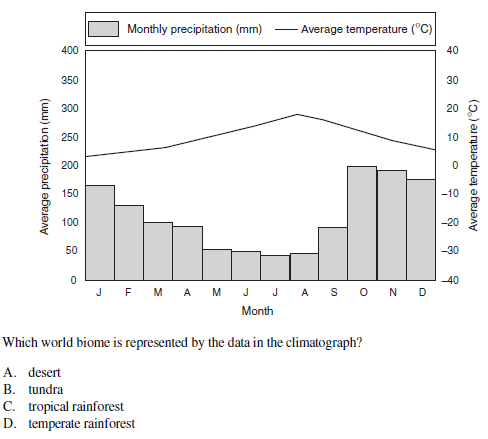 C – photosynthesis (creates energy from sunlight)
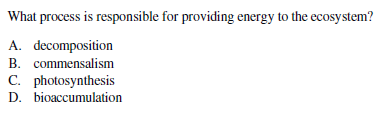 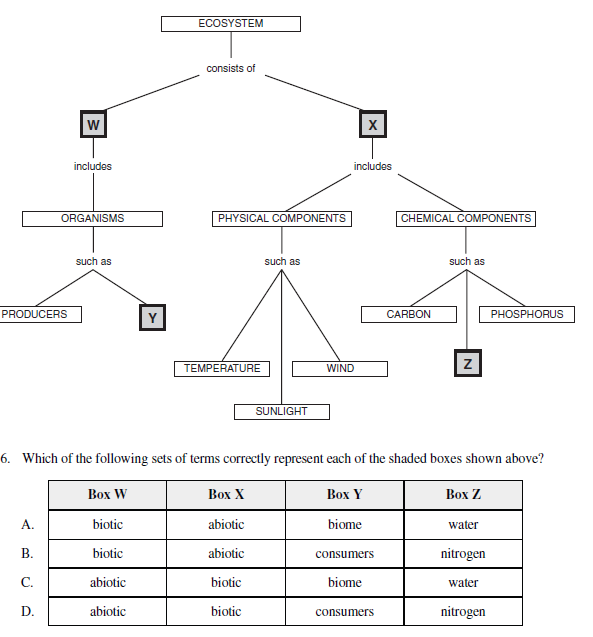 B
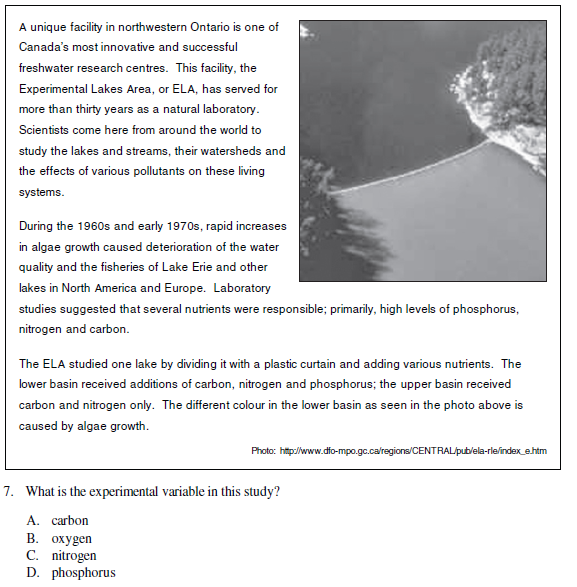 D - phosphorus
C – lake without alteration
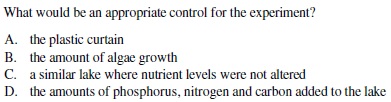 D- apple eating insect (herbivore)
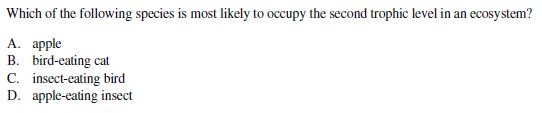 D – (rain washes away nutrients)
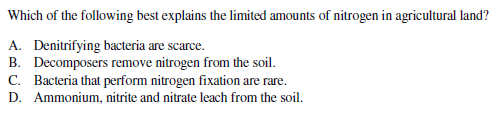 B – decrease (snakes increase)
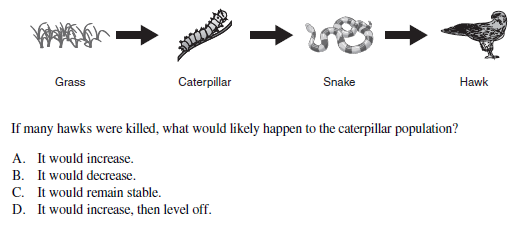 A – Plants take in carbon dioxide during photosynthesis
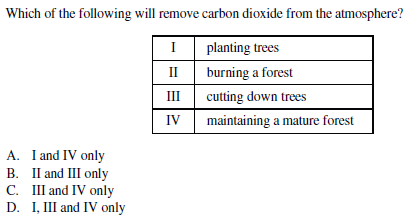 B – weathering (phosphorus often trapped in rocks, not found in atmosphere)
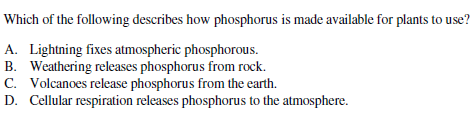 A – gull is highest trophic level
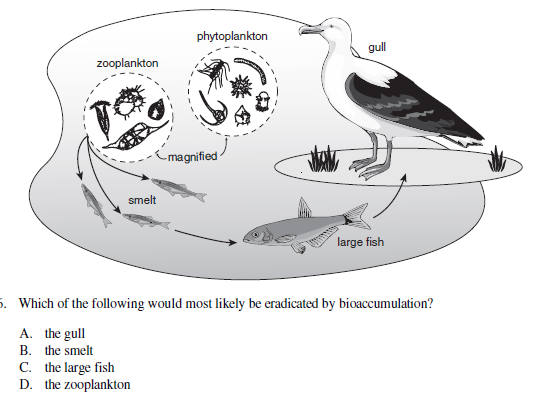 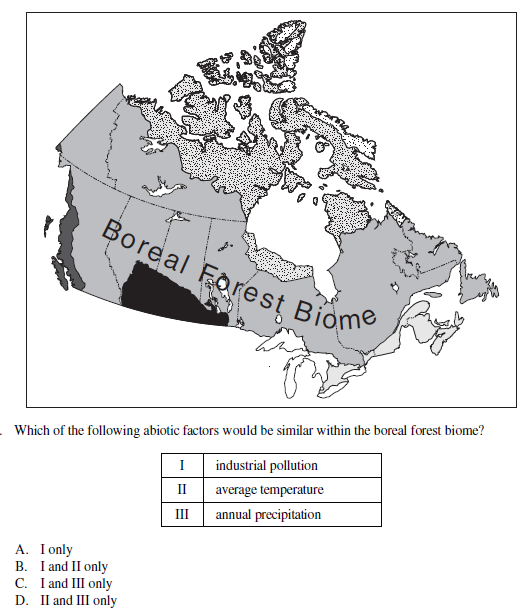 D – biomes have similar climate
A – less food means decline in population, also not extinct
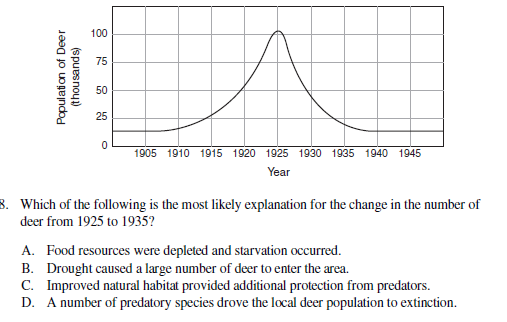 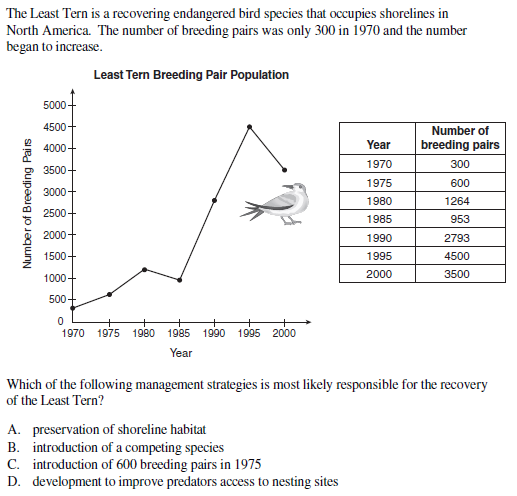 A
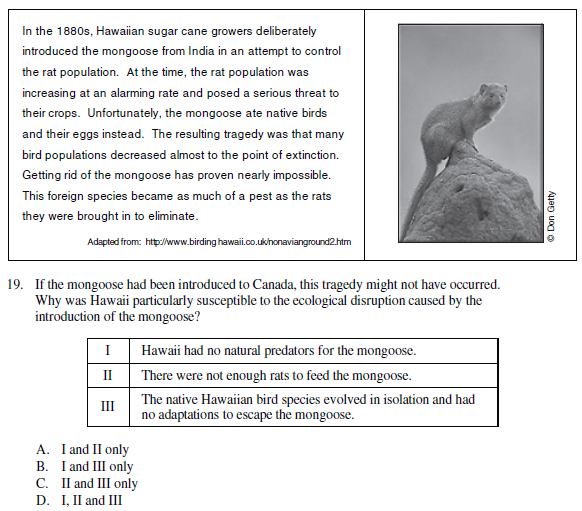 B
D – similar climate
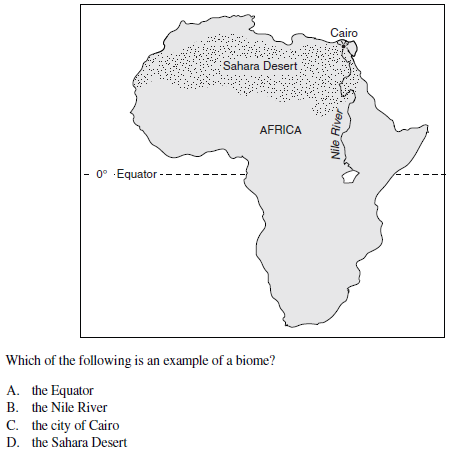 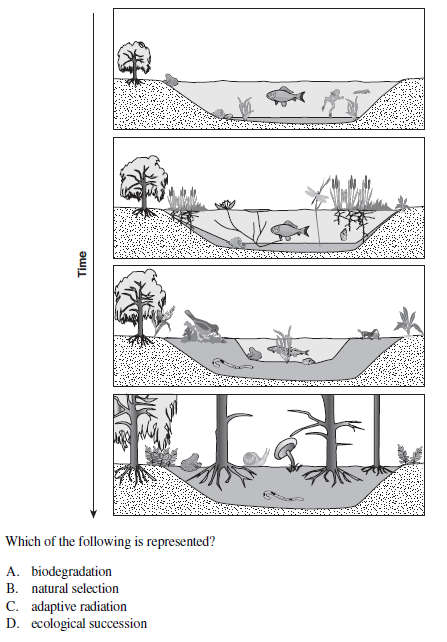 D – ecosystem changes over time
D – biotic = living
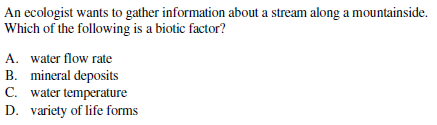 A – coniferous trees
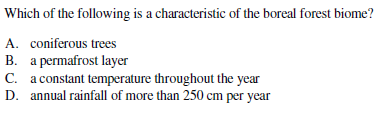 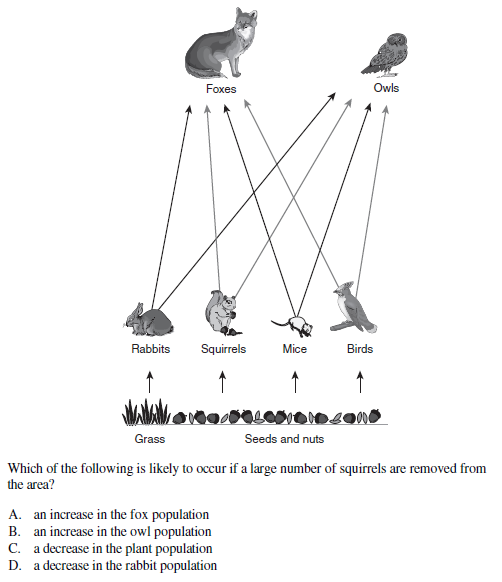 D – less squirrels to eat, so owls and foxes will eat more rabbits
D – marine sediments and sedimentary rock
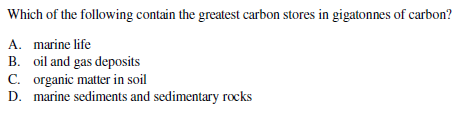 A – phosphorus not found in the atmosphere
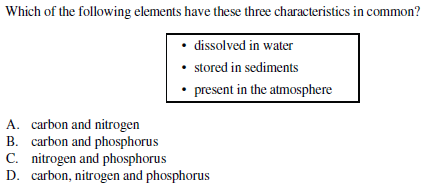 A- both provide nutrients to the soil
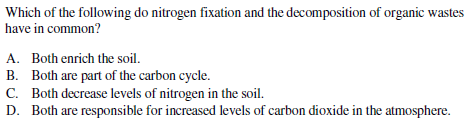 D – always found near coastlines
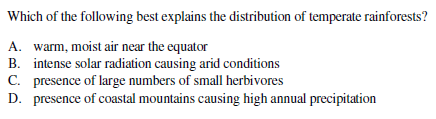 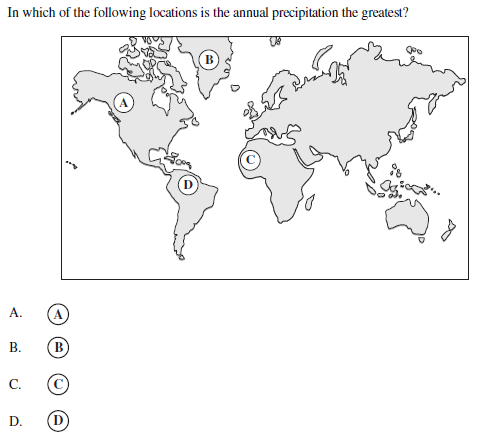 D – amazon rainforest
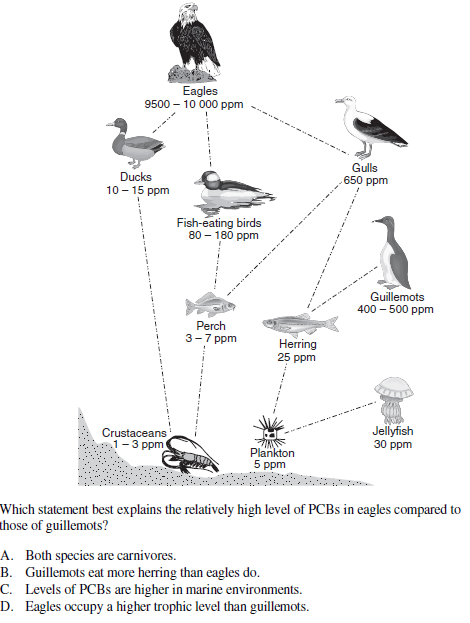 D - biomagnification
C – PCB concentrations
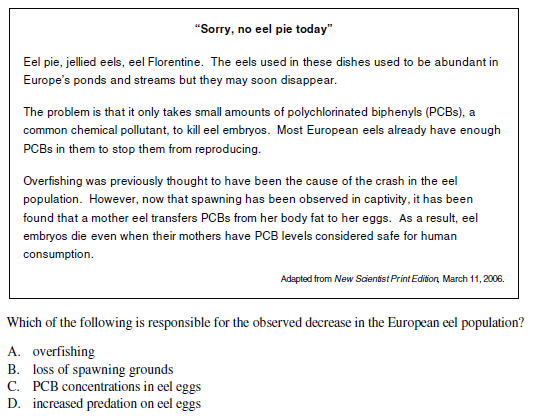 D – ecological succession
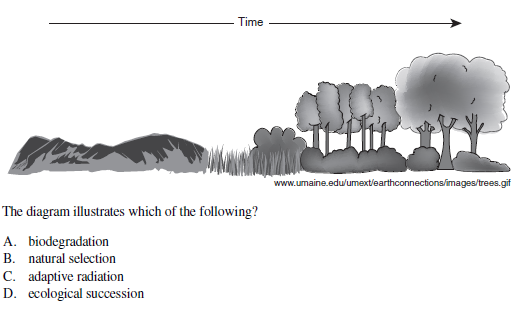 D – different beaks for different foods
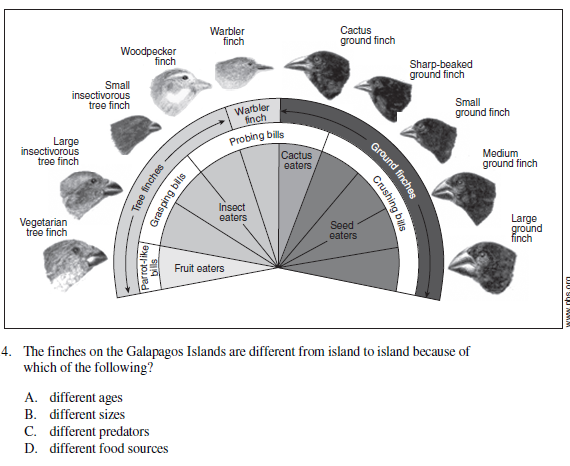 A - true
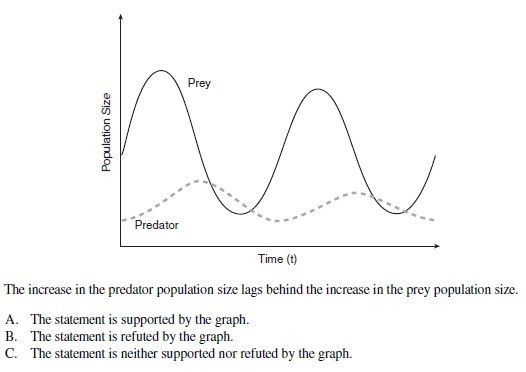 D – all are true
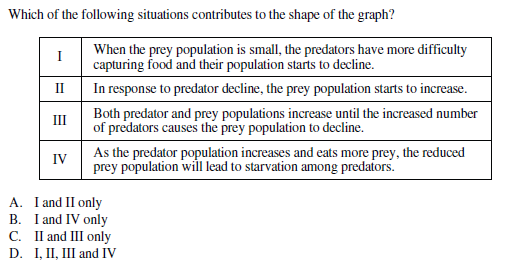 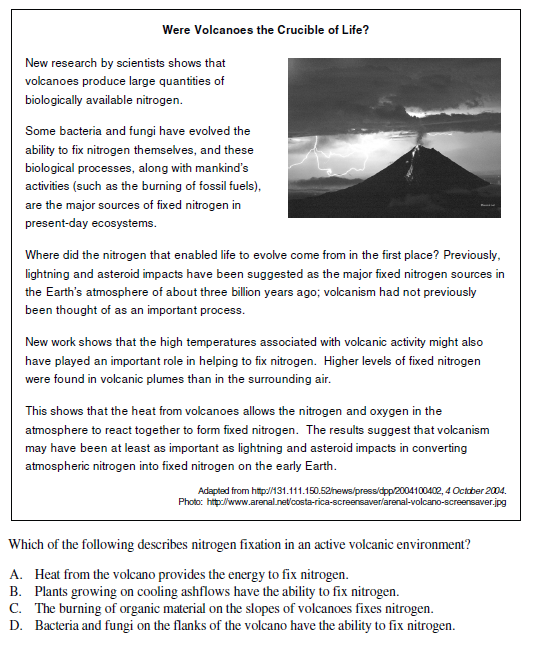 A
C – spreads human waste, pollutants
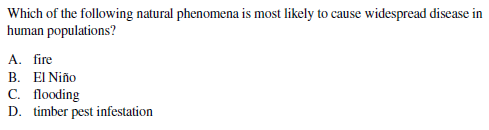 A – no natural predators
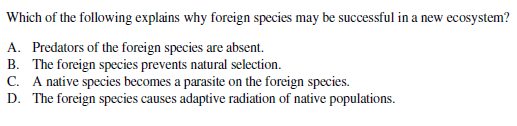 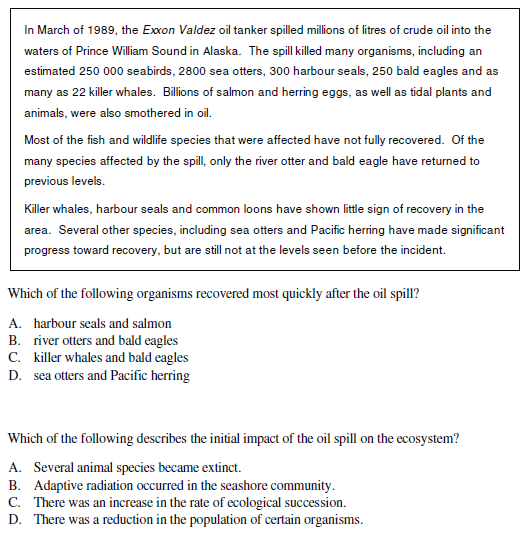 B
D
A – new species could outcompete native species
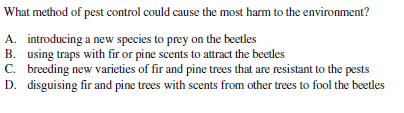 C – decrease, increase
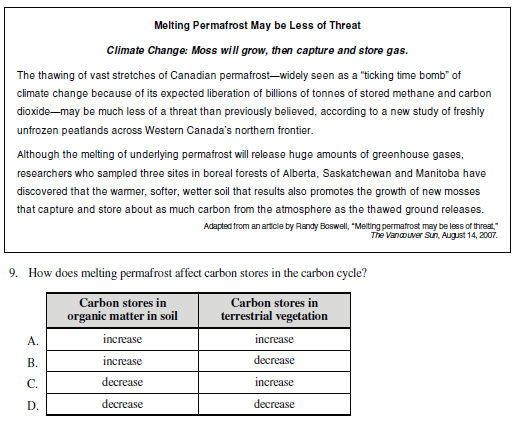 B – hypothesis is like a guess of what will happen
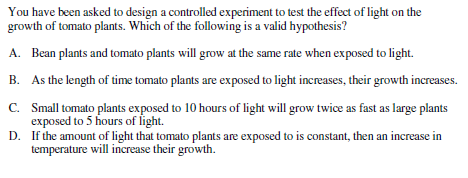 B – no phosphorus in the atmosphere
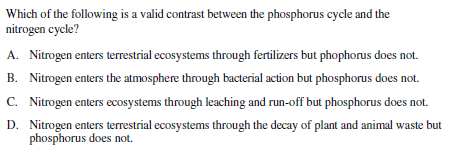 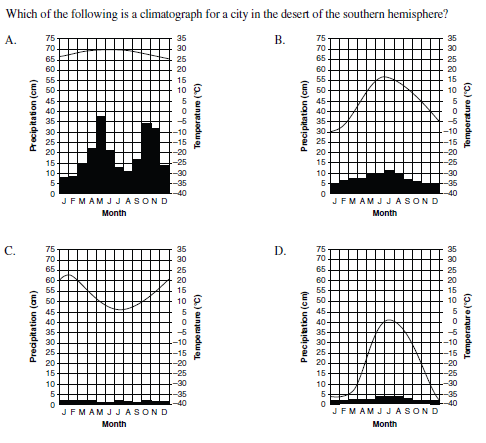 C – southern hemisphere has winter in July-August
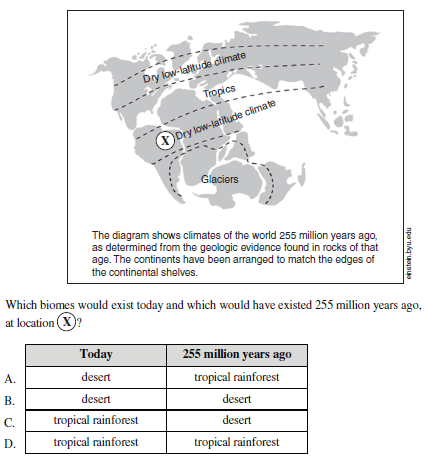 C – today these regions are tropical rainforests
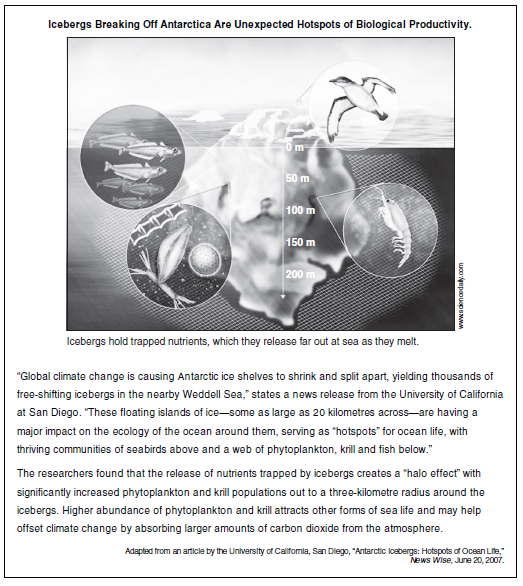 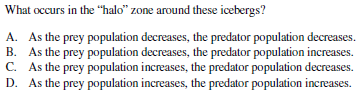 D
D – increasing biodiversity
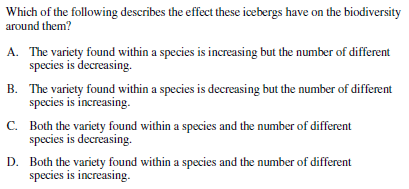 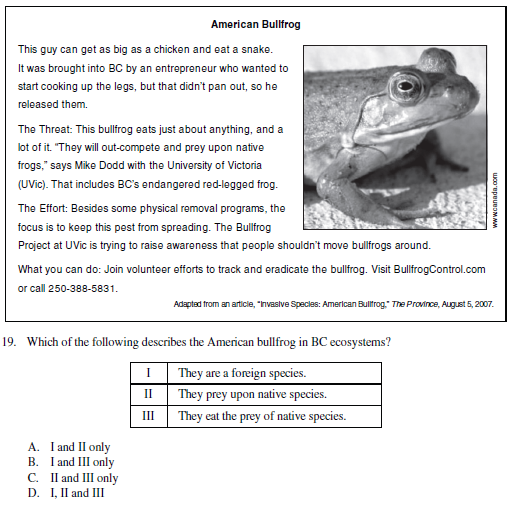 D – all are correct